פרימו –חשבון המשתמש
רב מנוע לחיפוש מידע אקדמי
https://jct-primo.hosted.exlibrisgroup.com/primo-explore/search?vid=972JCT_V1
פרימו – מסך ראשי
אפשרויות של חשבון המשתמש
ניהול כרטיס קורא
הארכת ספרים 
הזמנת ספרים
שמירת מאמרים
היסטוריה של חיפושים
כניסה לחשבון המשתמש
כניסה לחשבון המשתמש
גם שם המשתמש וגם הסיסמה הם מספר הזהות שלך
אופציות של חשבון המשתמש
כרטיס הקורא שלי מסך ראשי
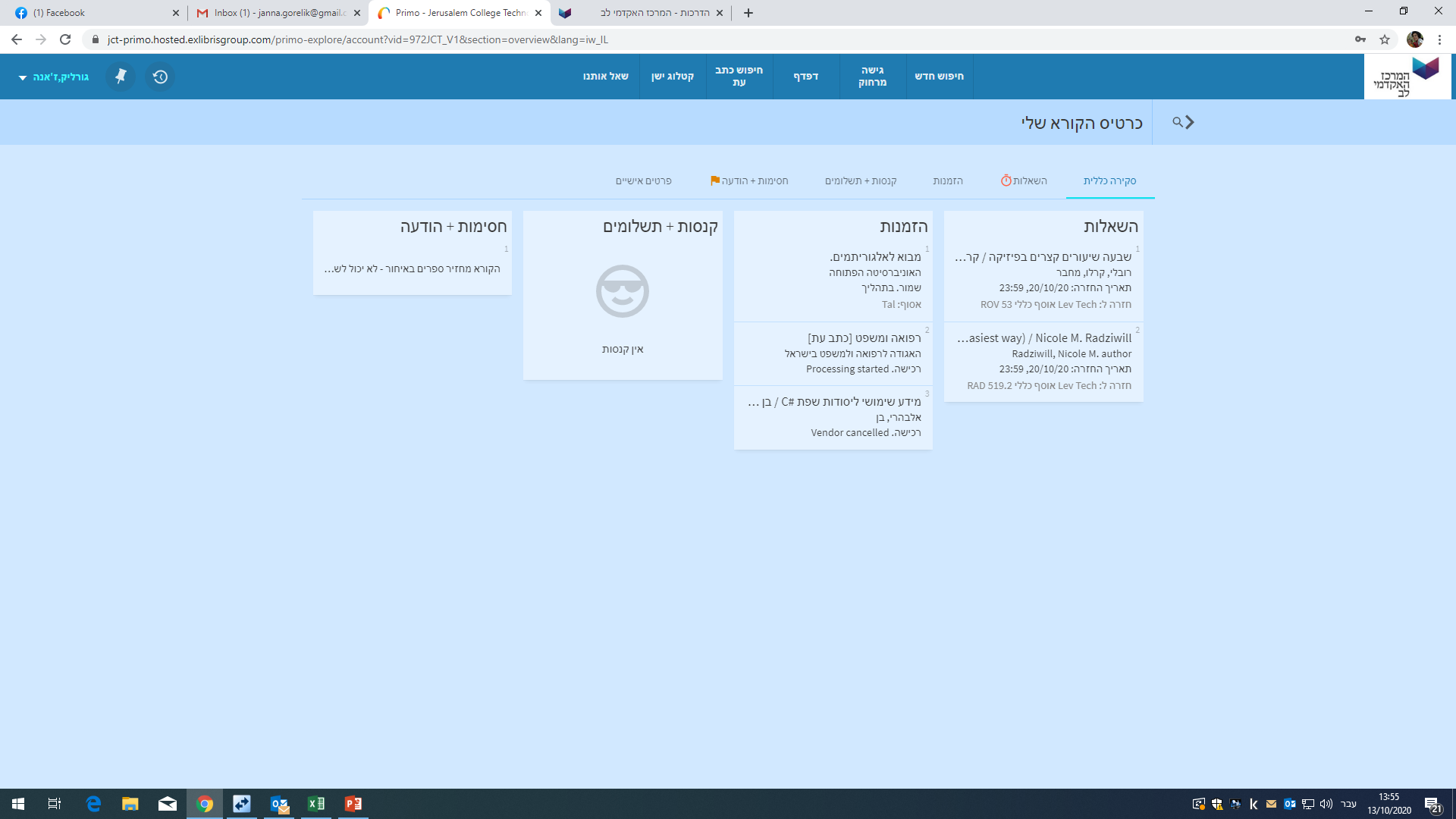 השאלות -פרוט
אפשרות לעבור להיסטוריה של השאלות
הארכת ספרים
רשימת כל ההשאלות שנעשו בכרטיס זה
רשימת הזמנות
הזמנת ספרניתן להזמין ספר רק כשאתה מחובר לחשבון המשתמש
שמירת מאמר
רשימת מאמרים שנשמרו
הוספת תווית
סינון לפי תוויות
היסטורית חיפוש(רק חיפושים שנעשו כשאתה מחובר למשתמש שלך)